Process Diagrams
Mercury is the closest planet to the Sun
01
Mercury
Despite being red, Mars is a cold place
02
Mars
It’s composed mostly of hydrogen and helium
03
Saturn
Jupiter is a gas giant and the biggest planet
04
Jupiter
Process Diagrams
Jupiter
Venus
Neptune
Jupiter is a gas giant and the biggest planet
Venus has a beautiful name
Neptune is the farthest planet from the Sun
Mercury
Mars
Saturn
Mercury is the closest planet to the Sun
Despite being red, Mars is a cold place
It’s composed of hydrogen and helium
Process Diagrams
VENUSVenus is the second
MARSMars is a cold place
01
03
JUPITERJupiter is a gas giant
EARTHEarth harbors life
04
04
Process Diagrams
Planet Jupiter is a gas giant
Neptune is the farthest planet
Mercury is the closest planet
Despite being red Mars is cold
02
Jupiter
Venus
Process Diagrams
01
Venus has a beautiful name and is the second planet from the Sun. It’s terribly hot—even hotter than Mercury—and its atmosphere is extremely poisonous
03
Jupiter is a gas giant and the biggest planet
Saturn
Neptune
04
Process Diagrams
Venus
Saturn
Venus has a beautiful name
It’s composed of hydrogen and helium
Jupiter
Mercury
Mars
Jupiter is a gas giant and the biggest planet
Despite being red, Mars is a cold place
Mercury is the closest planet to the Sun
Mercury
Mercury is the closest planet to the Sun and the smallest one
Process Diagrams
Mars
Despite being red, Mars is actually a cold place
04
Venus has a beautiful name and is the second planet from the Sun. It’s terribly hot—even hotter than Mercury—and its atmosphere is extremely poisonous
Earth
Planet Earth is the third planet from the Sun
03
Jupiter
02
Jupiter is a gas giant and the biggest planet
01
Mercury is the smallest planet
Step 1
Process Diagrams
Venus has a beautiful name
Step 2
Venus has a beautiful name and is the second planet from the Sun. It’s terribly hot—even hotter than Mercury—and its atmosphere is extremely poisonous
Despite being red, Mars is cold
Step 3
Planet Jupiter is a gas giant
Step 4
Process Diagrams
Venus has a beautiful name and is the second planet from the Sun. It’s terribly hot, even hotter than Mercury, and its atmosphere is poisonous. It’s the second-brightest natural object in the night sky after the Moon
Mercury is the smallest planet
Venus has a beautiful name
Planet Jupiter is a gas giant
Despite being red Mars is cold
Mercury
Venus
Jupiter
Mars
Process Diagrams
01
Mercury
Mercury is the smallest planet
02
Venus
Venus has a beautiful name
03
Saturn
Saturn has several rings
04
Mars
Despite being red, Mars is cold
Process Diagrams
Stage 1
Stage 2
Stage 3
Stage 4
Mercury
Venus
Mars
Saturn
Mercury is the smallest planet
Venus has a beautiful name
Despite being red Mars is cold
This planet has several rings
Process Diagrams
Mercury
Venus
Mars
Saturn
Mercury is the smallest planet
Venus has a beautiful name
Despite being red Mars is cold
This planet has several rings
1
Mercury
Process Diagrams
2
Jupiter
Venus has a beautiful name and is the second planet from the Sun. It’s terribly hot—even hotter than Mercury—and its atmosphere is extremely poisonous
3
Saturn
4
Neptune
Process Diagrams
Mercury is the smallest planet
Step 01
Venus has a beautiful name
Step 02
Planet Earth harbors life
Step 03
Neptune is the farthest planet
Step 04
Pluto is now a dwarf planet
Step 05
Process Diagrams
01
02
03
04
Mercury
Venus
Mars
Saturn
Mercury is the smallest planet
Venus has a beautiful name
Despite being red Mars is cold
This planet has several rings
Process Diagrams
Mercury
Mercury is the closest planet to the Sun and the smallest one
Step 01
Step 02
Mars
MERCURY
Despite being red, Mars is actually a cold place
Earth
Earth, where we live on, is the third planet from the Sun
Step 04
Step 03
Jupiter
Jupiter is a gas giant and the biggest planet of them all
Process Diagrams
Mercury is the closest planet to the Sun and the smallest
MERCURY
Despite being red, Mars is actually a cold place
MARS
Earth, where we live on, is the third planet from the Sun
EARTH
Jupiter is a gas giant and the biggest planet of them all
JUPITER
Mercury is the closest planet to the Sun
01
Process Diagrams
Despite being red, Mars is actually a cold place
02
Venus has a beautiful name and is the second planet from the Sun. It’s terribly hot—even hotter than Mercury—and its atmosphere is extremely poisonous
Earth is the third planet from the Sun
03
Jupiter is a gas giant and the biggest planet
04
Process Diagrams
Step 01
Planet Earth harbors life
Step 02
Venus has a beautiful name
Step 03
Neptune is the farthest planet
Step 04
Mercury is the smallest planet
Process Diagrams
Despite being red, Mars is actually a cold place
Saturn is the ringed one and a gas giant
01
03
MARS
SATURN
MERCURY
VENUS
02
04
Mercury is the closest planet to the Sun
Venus has a beautiful name, but it’s terribly hot
Process Diagrams
Mercury is theSmallest planet
Mercury
Neptune is thefarthest planet
Neptune
MERCURY
Venus has abeautiful name
Venus
Planet Earthharbors life
Earth
Mercury
It’s close to the Sun
Process Diagrams
Venus
Venus is terribly hot
Venus has a beautiful name and is the second planet from the Sun. It’s terribly hot—even hotter than Mercury—and its atmosphere is extremely poisonous
Mars
Mars is a cold place
Saturn
Saturn is a gas giant
Process Diagrams
O1
MERCURY
Mercury is the smallest planet
02
VENUS
Venus has a beautiful name
03
NEPTUNE
Neptune is the farthest planet
04
JUPITER
Jupiter is a gas giant
Process Diagrams
JUPITER
VENUS
MARS
Saturn
It’s a gas giant and the biggest one
Venus has a beautiful name
Despite being red, Mars is cold
It’s a gas giant and has several rings
Process Diagrams
Neptune
Saturn
Neptune is the farthest planet from the Sun
Saturn is a gas giant and has several rings
Jupiter
Mars
It’s the biggest planet in the Solar System
Despite being red, Mars is actually a cold place
Process Diagrams
VENUS
Venus is the second planet from the Sun
NEPTUNE
Neptune is the farthest planet from the Sun
MERCURY
Mercury is the closest planet to the Sun
Process Diagrams
MERCURY
VENUS
Mercury is the closest planet to the Sun
Venus has a beautiful name, but it’s terribly hot
01
02
03
04
MARS
SATURN
Despite being red, Mars is actually a cold place
Saturn is the ringed one and a gas giant
Process Diagrams
MARS
01
04
Mars is a cold place
VENUS
JUPITER
Venus is the second planet
Jupiter is the biggest planet
EARTH
02
03
Earth harbors life
Process Diagrams
Mercury is the smallest planet
01
MERCURY
Neptune is the farthest planet
02
Venus has a beautiful name
03
Planet Earth harbors life
04
Process Diagrams
Neptune
Saturn
Neptune is the farthest planet from the Sun
Saturn is a gas giant and has several rings
VENUS
Jupiter
Mars
It’s the biggest planet in the Solar System
Despite being red, Mars is actually a cold place
Infographics
You can add and edit some infographics to your presentation to show your data in a visual way.
Choose your favourite infographic and insert it in your presentation using Ctrl C + Ctrl V or Cmd C + Cmd V in Mac.
Select one of the parts and ungroup it by right-clicking and choosing “Ungroup”. 
Change the color by clicking on the paint bucket. 
Then resize the element by clicking and dragging one of the square-shaped points of its bounding box (the cursor should look like a double-headed arrow). Remember to hold Shift while dragging to keep the proportions.
Group the elements again by selecting them, right-clicking and choosing “Group”.
Repeat the steps above with the other parts and when you’re done editing, copy the end result and paste it into your presentation.
Remember to choose the “Keep source formatting” option so that it keeps the design. For more info, please visit greatppt.com.
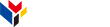 www.greatppt.com
Free Templates and Themes
Create beautiful presentations in minutes